Title: Hawk Roosting
LO: Analyse attitudes towards death
These are all key terms which you will discover today.
Match up the correct word with the definition and write it in your book:
Dramatic monologue
Semantic field
Sophistry 
Dictator
Oxymoron
Buoyancy
Success criteria for analysis
ALL will focus on detail (zoom on a word) when analysing your chosen stanza (D/C)

MOST will develop their comments about the stanza using connectives (C/B)

SOME will use imaginative and tentative language to give interpretations of your stanza (A/A*)
Think Pair Share
MEANING
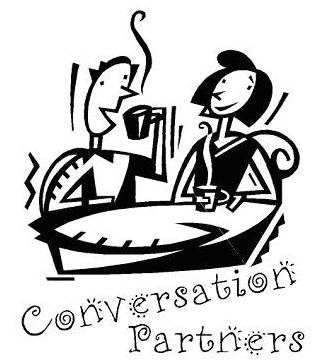 Individual: What did you think the poem was about?
Take a minute to consider if you understood the poem.
Think about was there anything you liked or disliked about the poem. 

Pair: Now discuss with your partner what you thought the poem was about. Share your ideas with your partner. This should take a couple of minutes. 

Share: Your ideas to the rest of the class. 

Remember  - if you and your partner discuss an interesting point that no-one else noticed please share your knowledge.
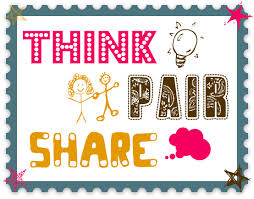 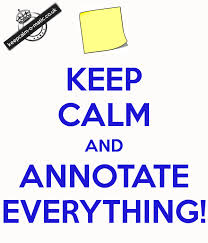 Understanding your stanza
You will all be given a stanza of the poem to annotate and understand
This will be in timed conditions (10 MINUTES) so you have to focus and concentrate.
The key things to look for and annotate are language, imagery and structure
Annotate powerful language and the effect
Any language devices used?
How does your stanza add to the understanding of the poem?
CHALLENGE: Are there any specialist structure terms you can see?
SUPER CHALLENGE: Try and incorporate some of the key words from the start of the lesson into your annotation
Stanza 1
I sit in the top of the wood, my eyes closed.
Inaction, no falsifying dream
Between my hooked head and hooked feet:
Or in sleep rehearse perfect kills and eat.
Stanza 2
The convenience of the high trees!
The air’s buoyancy and the sun’s ray
Are of advantage to me;
And the earth’s face upward for my inspection.
Stanza 3
My feet are locked upon the rough bark.
It took the whole of Creation
To produce my foot, my each feather:
Now I hold Creation in my foot
Stanza 4
Or fly up, and revolve it all slowly -
I kill where I please because it is all mine.
There is no sophistry in my body:
My manners are tearing off heads –
Stanza 5
The allotment of death.
For the one path of my flight is direct
Through the bones of the living.
No arguments assert my right:
Stanza 6
The sun is behind me.
Nothing has changed since I began.
My eye has permitted no change.
I am going to keep things like this.
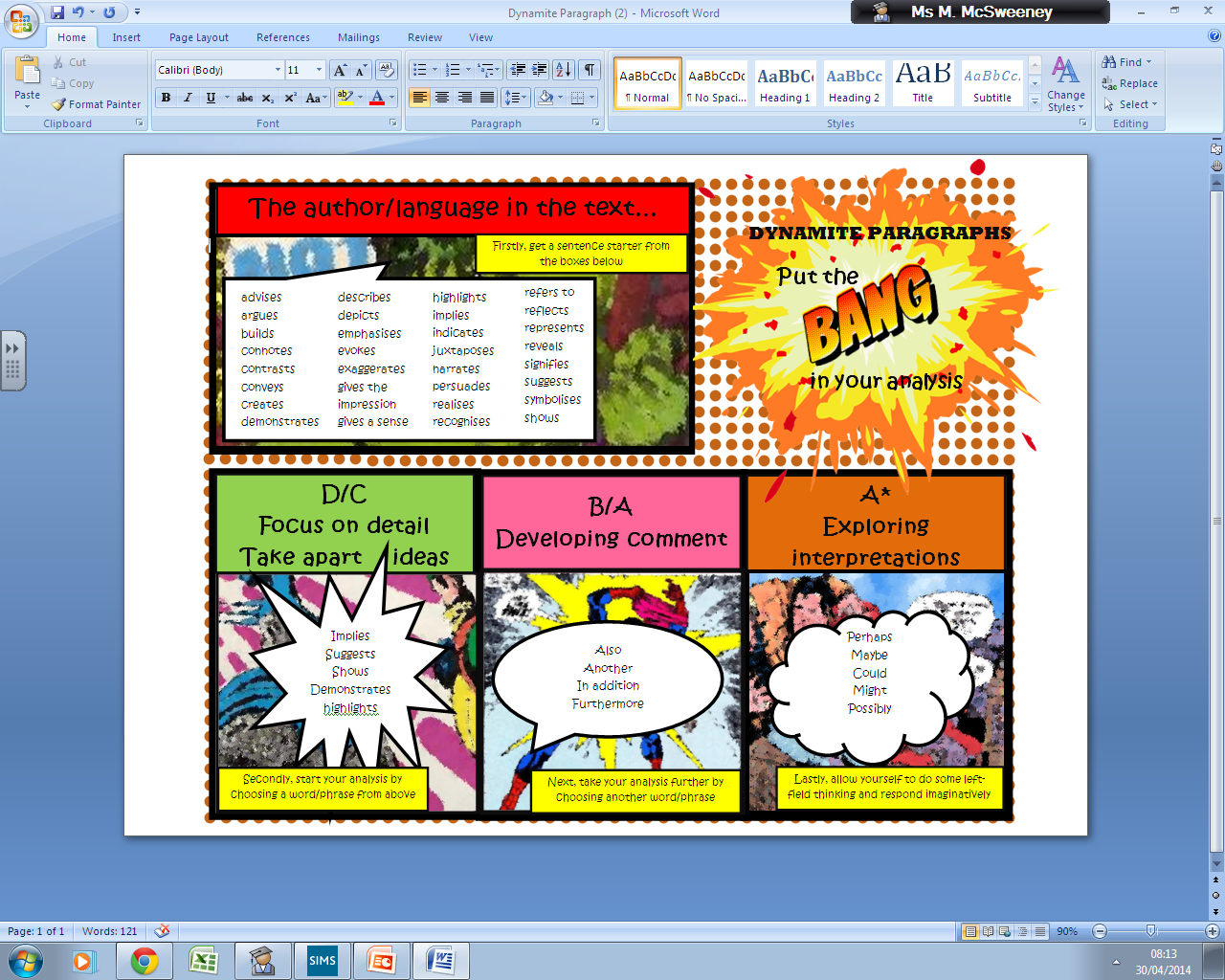 WAGOLL- How is the hawk presented to the reader?
Hughes narrates the views of the hawk within Hawk Roosting, creating a personality and voice for the bird. The voice of the hawk can be heard in the first line, when he says “I sit in the top of the wood, my eyes closed”. The use of the first person pronoun “I” directs the reader to the persona who is speaking, creating an image of someone giving a monologue. In addition, by telling us he has his “eyes closed”, the reader imagines the narrator to be in a place of contemplation and deep thought, with the verb “closed” depicting isolation and solitude. Maybe the vision of the hawk sitting in “top of the wood” could hint at his position within the hierarchy of nature; he sits at the top, much like a King or Queen would sit at the top of the throne. This further emphasises the idea that the persona/animal speaking is a powerful and strong presence.
Sentence stems to use:
POINT 
Hughes presents/builds/creates/narrates/reveals an image of the hawk which is _________
EVIDENCE 
In the poem, we are told “_____________”
EXPLAIN
(GIVE OVERALL MEANING OF THE QUOTE) 
This suggests/shows/demonstrates to the reader that…
NOW ZOOM
In addition/furthermore/moreover, the use of the noun/verb/personification…
ZOOM AGAIN….
Perhaps/maybe/possibly Hughes included the noun/verb/adjective to…..
Hughes uses language to create a relaxed and offhand attitude towards death. By telling us that the hawk “rehearses perfect kills” , he suggests that the hawk has free reign over life or death decisions. In addition, the use of the verb “rehearse” creates a contrast to the first poem, implying that the hawk has a rational attitude towards death, practising precision and accuracy before perfecting his kill. Evidently, Hawk Roosting has a detached attitude towards death; the hawk himself has no emotional connection to his kills, deeming some to be a mere rehearsal for the ultimate prize.
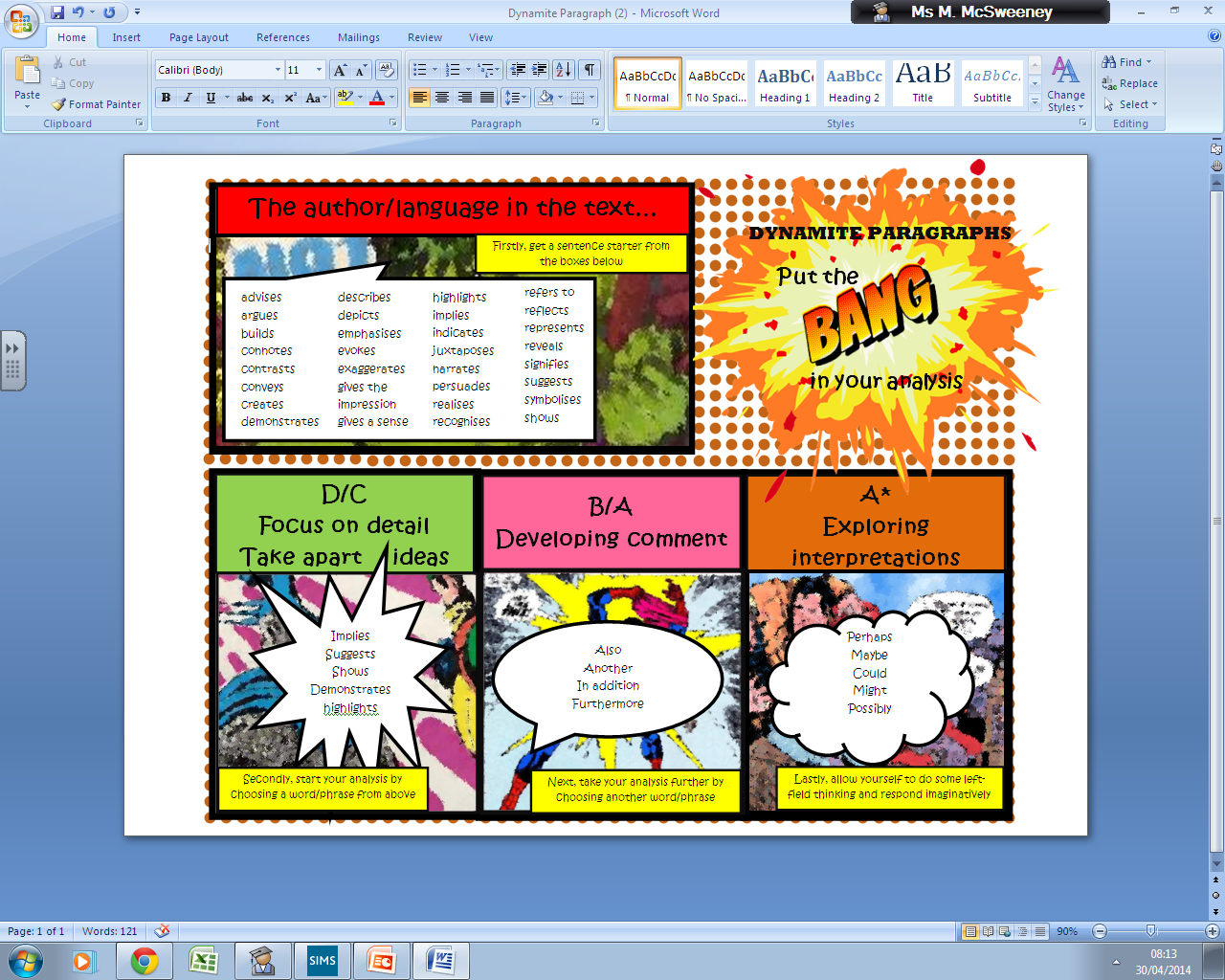